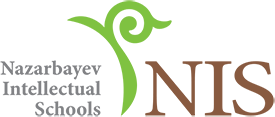 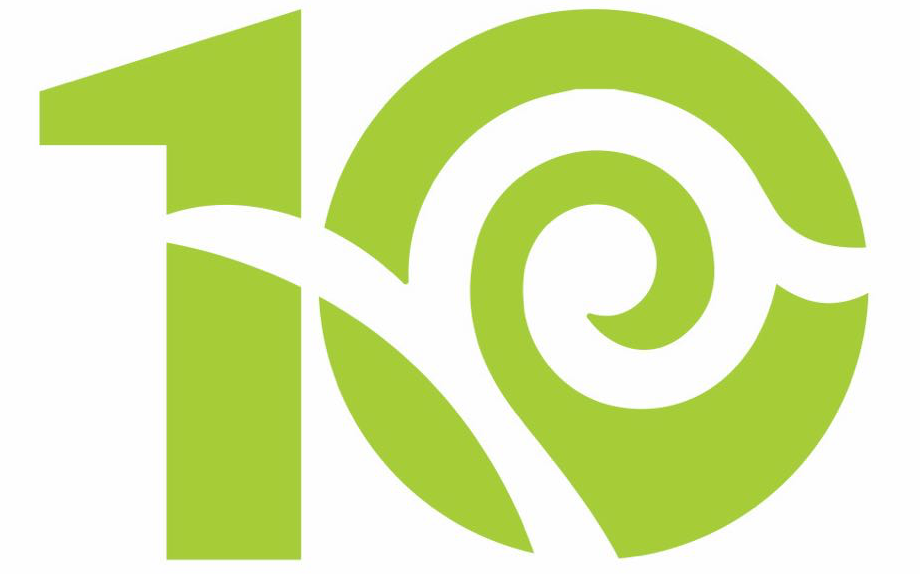 О роли исследования в развитии Назарбаев Интеллектуальных школ
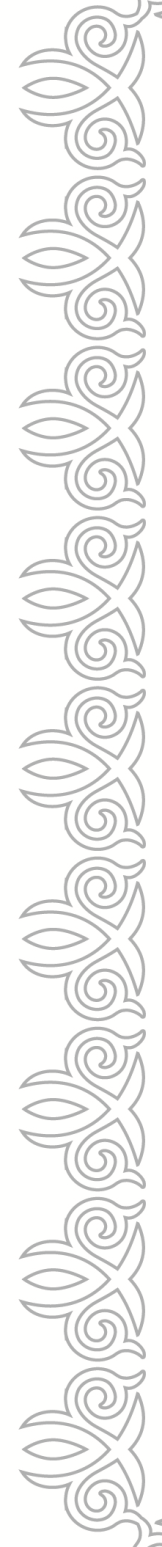 Назипа Аюбаева
Августовская Конференция АОО «Назарбаев Интеллектуальные школы»

Астана – 23-24 август 2018 год
1
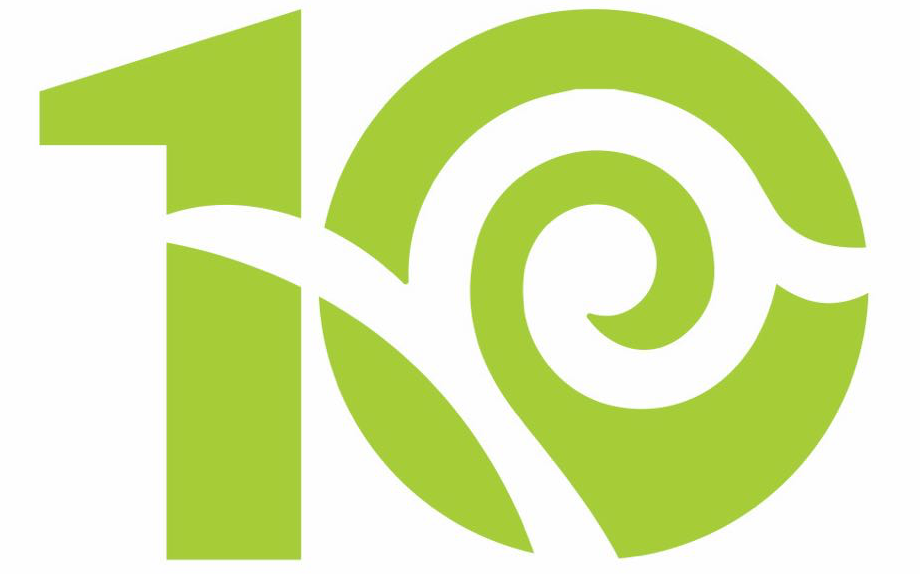 Утверждено Правлением
 АОО «Назарбаев Интеллектуальные школы» 	
От 14 декабря 2015 года, протокол №62

Концепция проведения научных исследований 
в аоо «Назарбаев Интеллектуальные школы»
	

Миссия АОО «Назарбаев Интеллектуальные школы»:
	
	Способствовать повышению интеллектуального потенциала Казахстана посредством интеграции лучшего национального, международного опыта и значимых научных достижений практической направленности в сфере среднего образования.

				Стратегия развития АОО «Назарбаев Интеллектуальных школы»
2018 года
2
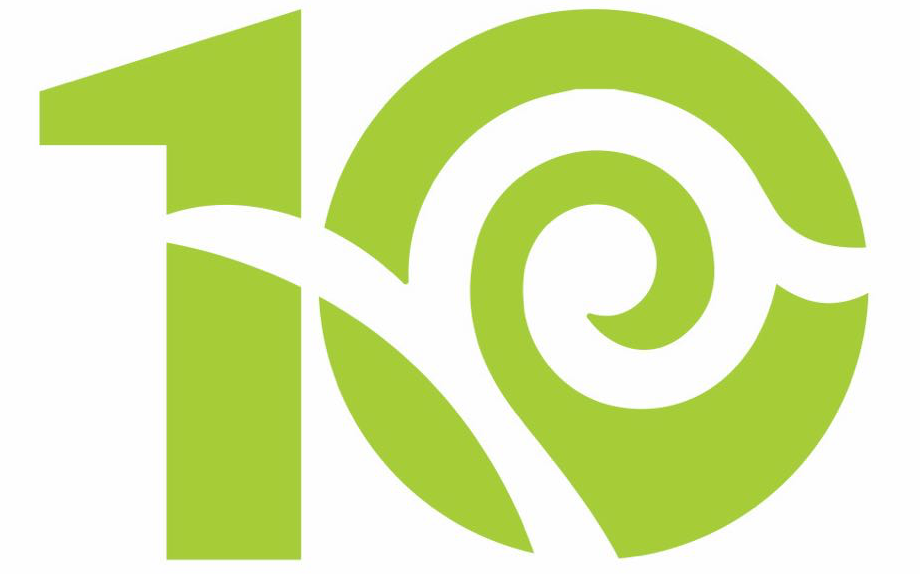 Задачи ПРОВЕДЕНИЯ ИССЛЕДОВАНИЙ
- улучшение практики и деятельности, способствующих реализации миссии и видения АОО;
- внесение вклада в международные исследования в области образовательных реформ.
Инновации и изменения: 
разработка и внедрение NIS programme;
трехъязычное образование, программу языкового погружения;
критериальное оценивание учебных достижений учащихся и новую модель суммативного оценивания выпускников;
учебники нового поколения и цифровые образовательные ресурсы;
совместное профессиональное обучение и развитие учителей (исследование практики в действии, анализ уроков);
 создание современной̆ образовательной̆ среды и т.д.
Мониторинг
Оценка 
Исследование
Базы Образовательной Статистики
3
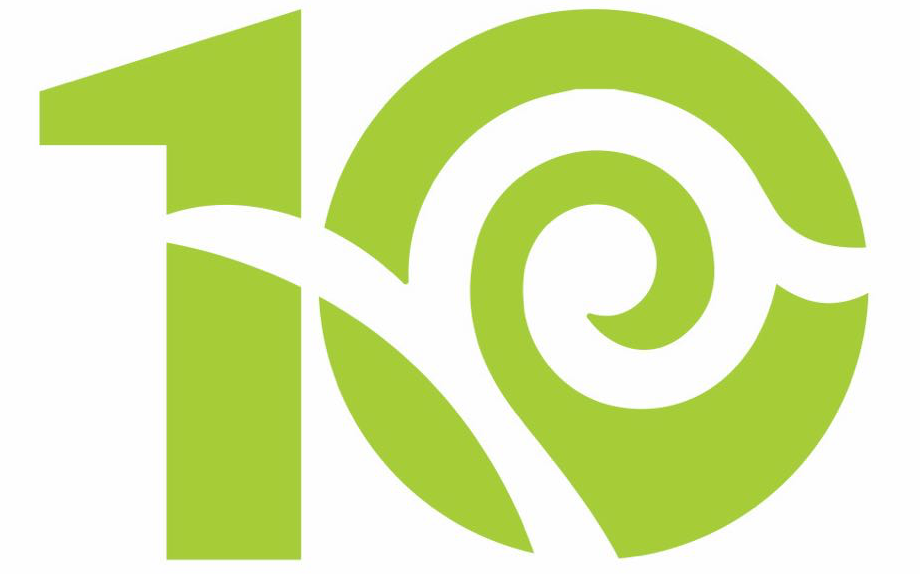 Организационная Структура
4
[Speaker Notes: Необходимость создания эффективной организационной структуры:
1) для управления исследованиями;
2) Согласованности в проведении исследований, оценки и мониторинга работы;
3) наращивания исследовательского потенциала; 
4) Обеспечения качества проводимой работы и 
5) Проведения исследований в соответствии с высокими этическими стандартами.]
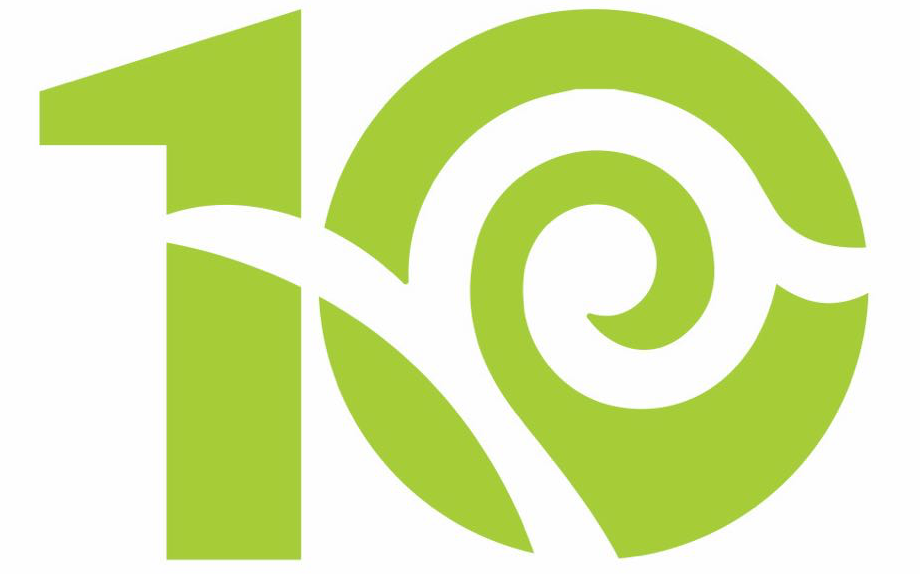 Принципы ПРОВЕДЕНИЯ ИССЛЕДОВАНИЙ
Научный - последовательность, методичность, систематичность, комплексный охват тем;

Критический - самоосознание и самокритичность, осознание, основанное на своих первичных предположениях и предположениях других;

Прозрачный - намеренная открытость, наличие доступной методологии, процессов и элементов репликативности (возможность повторения);

Этический - соблюдение этических норм при проведении исследований, уважение прав, обоюдное соблюдение анонимности, интеллектуальная честность;

Гуманный - признание прав других, уважение прав личности и социума, обладание социальным интеллектом, укоренённость;
Этический кодекс проведения исследований (2015 года)
5
Этический кодекс проведения исследований в образовании
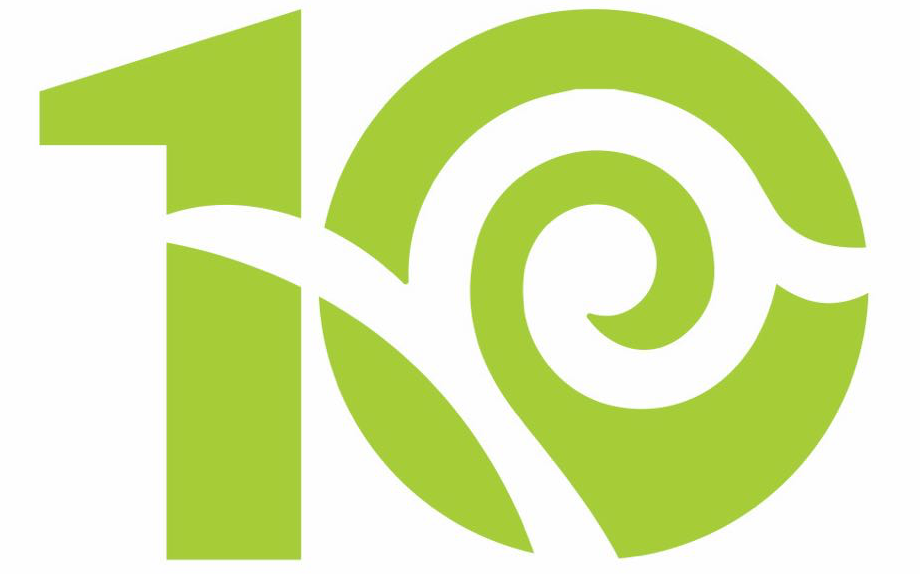 Цель
Основные принципы
Этические стандарты для исследователей 
3.1 Личные качества исследователя 
3.2 Проведение исследования 
3.2.1 Доступ к месту проведения исследования 
3.2.2 Информированное согласие;
Процесс получения информированного согласия
Информированное согласие учащихся и подчиненных
Использование записывающего оборудования
3.3 Конфиденциальность и доступ к информации 
Конфиденциально или нет?
Соблюдение конфиденциальности
Ограничения конфиденциальности
Прогнозирование возможного использования информации
Электронные средства передачи и хранения конфиденциальной информации
Анонимность источников
3.4 Публикация исследований 
3.4.1 Важность публикации 
3.4.2 Искажение результатов исследования 
3.4.3 Плагиат 
3.4.4 Авторское право
Этический кодекс АОО - это свод норм и ценностей, на которых основывается профессиональная деятельность исследователя


Этический Кодекс разработан на основе лучших практик в области исследования, проводимых BERA и AERA, а также с учетом опыта исследований в Казахстане.
6
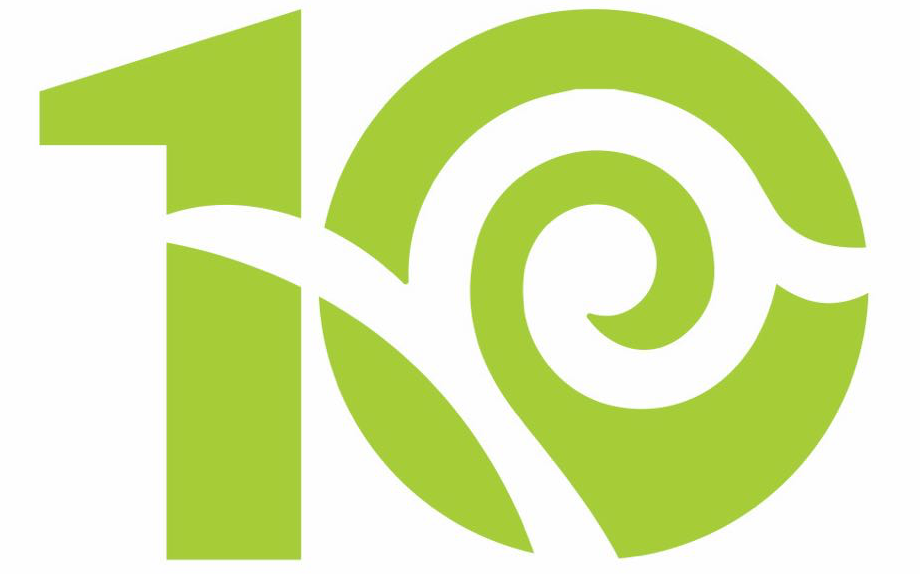 Системы мониторинга
7
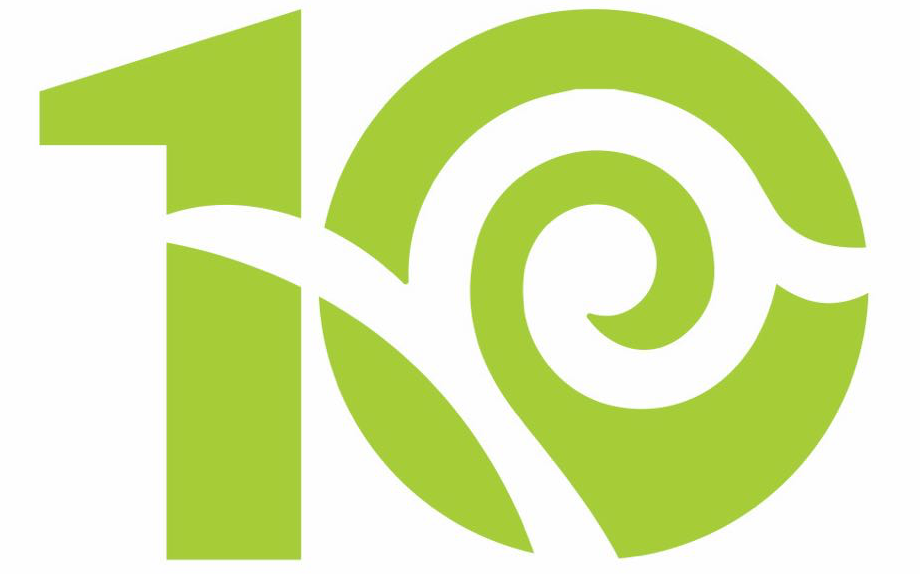 Виды исследований
Исследователь(и) любой категории должен(ы) предоставить ДИ АОО /НИШ следующую информацию: 
полное исследовательское предложение; 
документы, которые будут использованы участниками в исследовании (формы согласия, анкеты и прочее); 
полная контактная информация; 
список исследователей, определенных для посещения школ; 
предлагаемый график проведения исследования.
8
Виды исследований в разрезе Категории
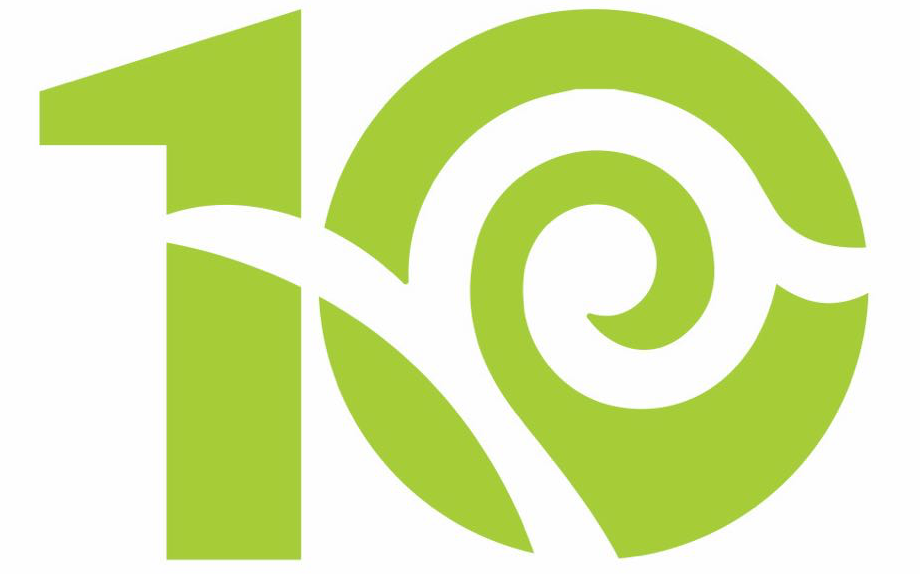 9
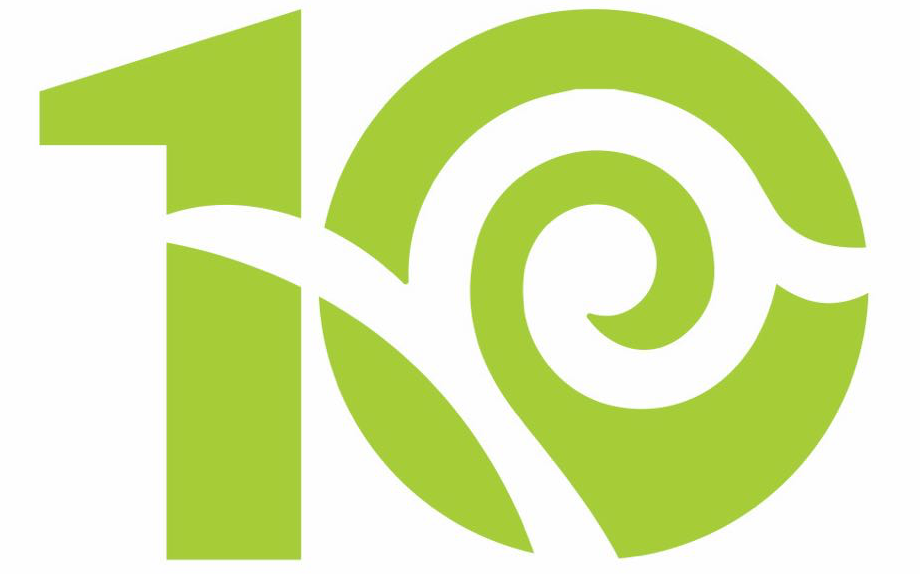 Исследование практики в действии и исследование урока
1400 (50%) учителей проводят 
исследование практики в действии и исследование урока
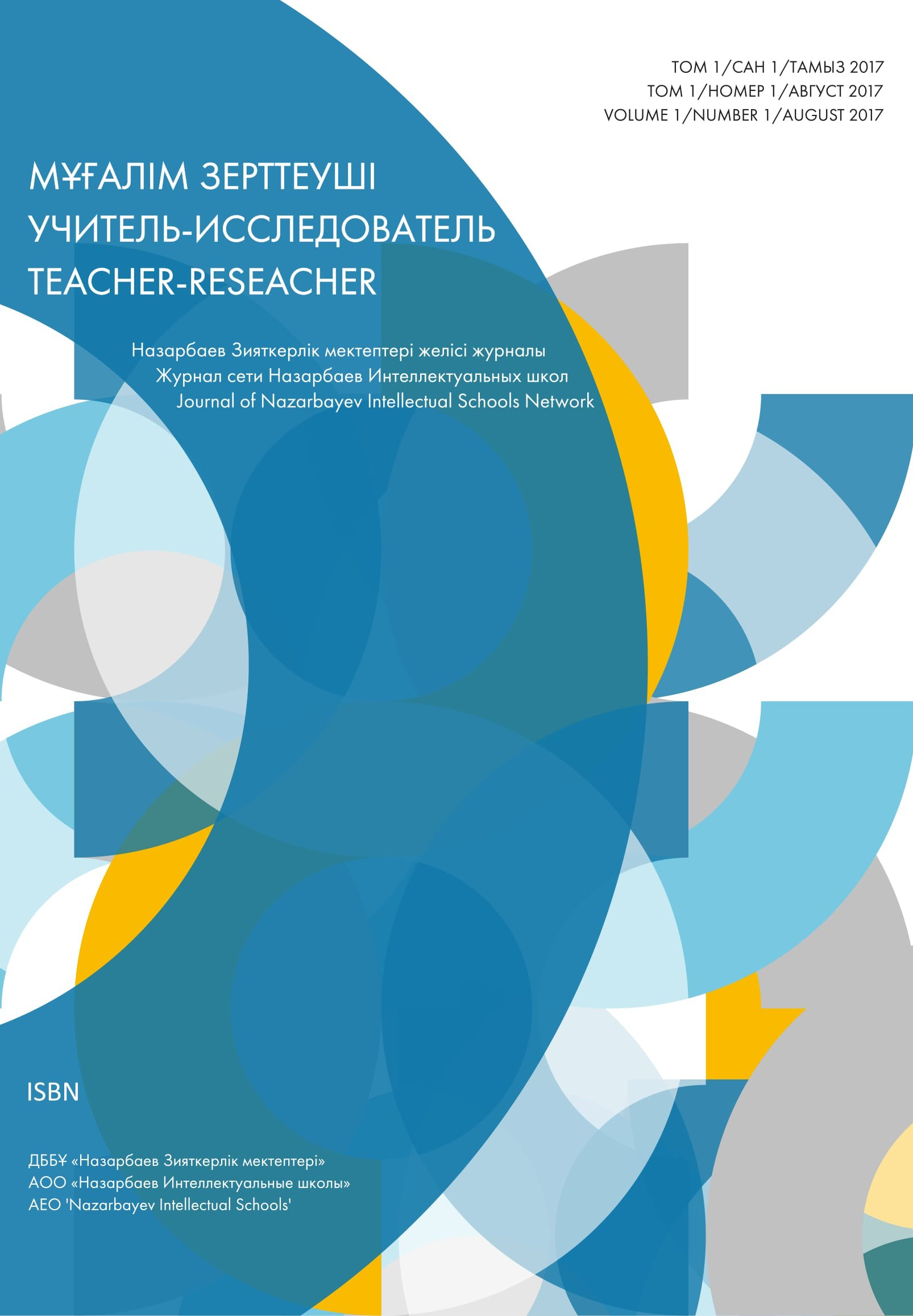 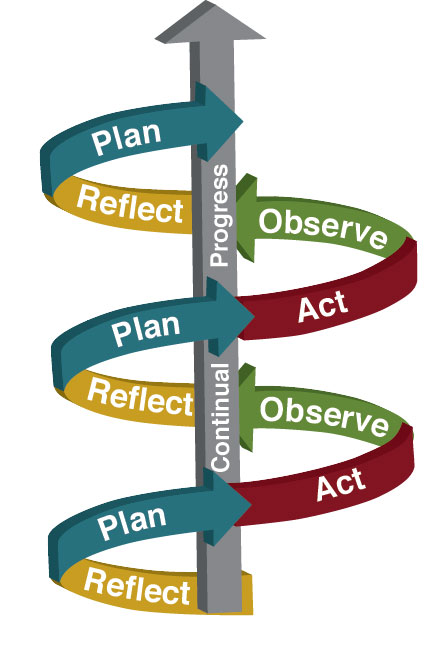 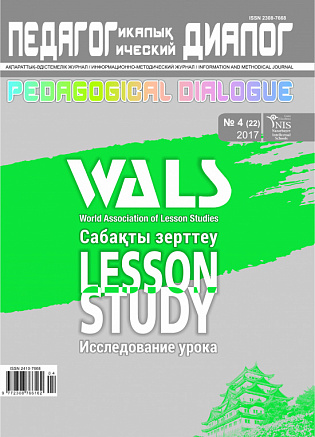 10
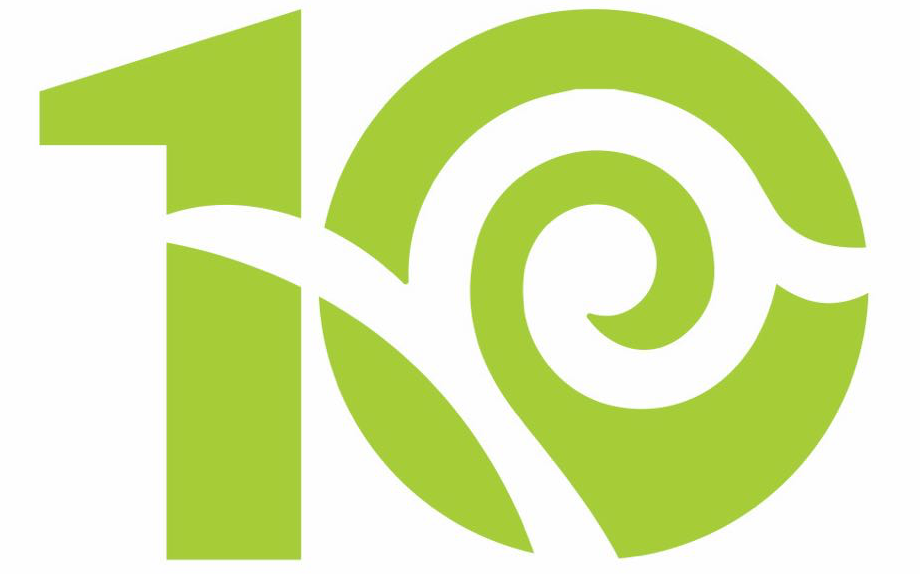 Распространение исследований
IRPC- NIS –  Международная научно-практическая Конференция Назарбаев Интеллектуальных школ
ОЭСР – Организация экономического сотрудничества и развития
EERА – Европейская ассоциация исследователей в области образования
IAEA – Международная ассоциация оценивания в области образования
АЕА Europe – Европейская ассоциация оценивания в области образования
WALS – Всемирная ассоциация исследования урока
CARN – Сообщество исследователей практики в действии
EdChrunch
BERA – Британская ассоциация исследователей в области образования
KERA – Казахстанская ассоциация исследователей в области образования
11
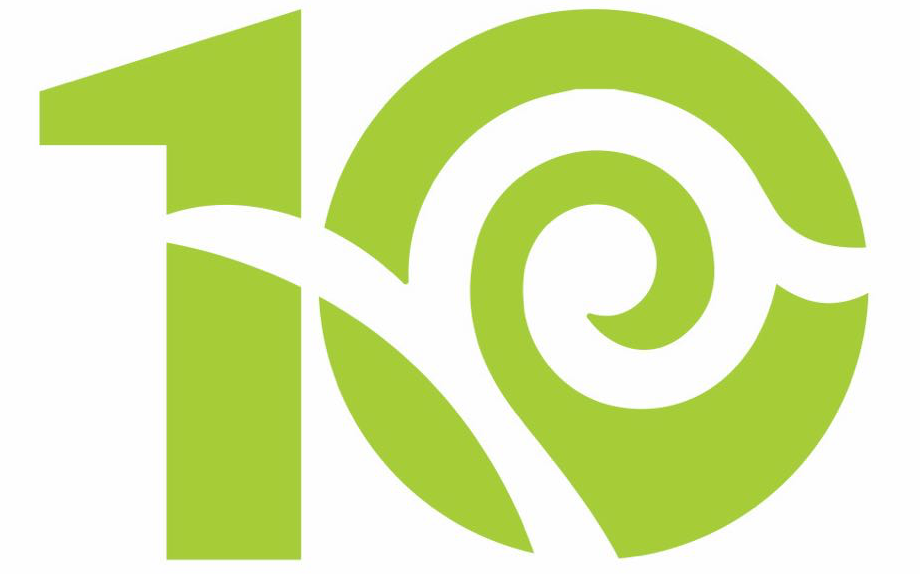 Исследования в печати
Педагогический Диалог – https://www.cpm.kz/ru/pedagogical-dialogue/magazine-pedagogical-dialogue /
Список опубликованный исследований АОО - http://research.nis.edu.kz/?page_id=409&lang=ru 
Дайжест Исследований - http://research.nis.edu.kz/wp-content/images/files/Дайджест-9.pdf
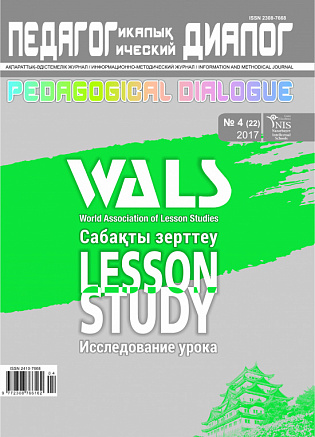 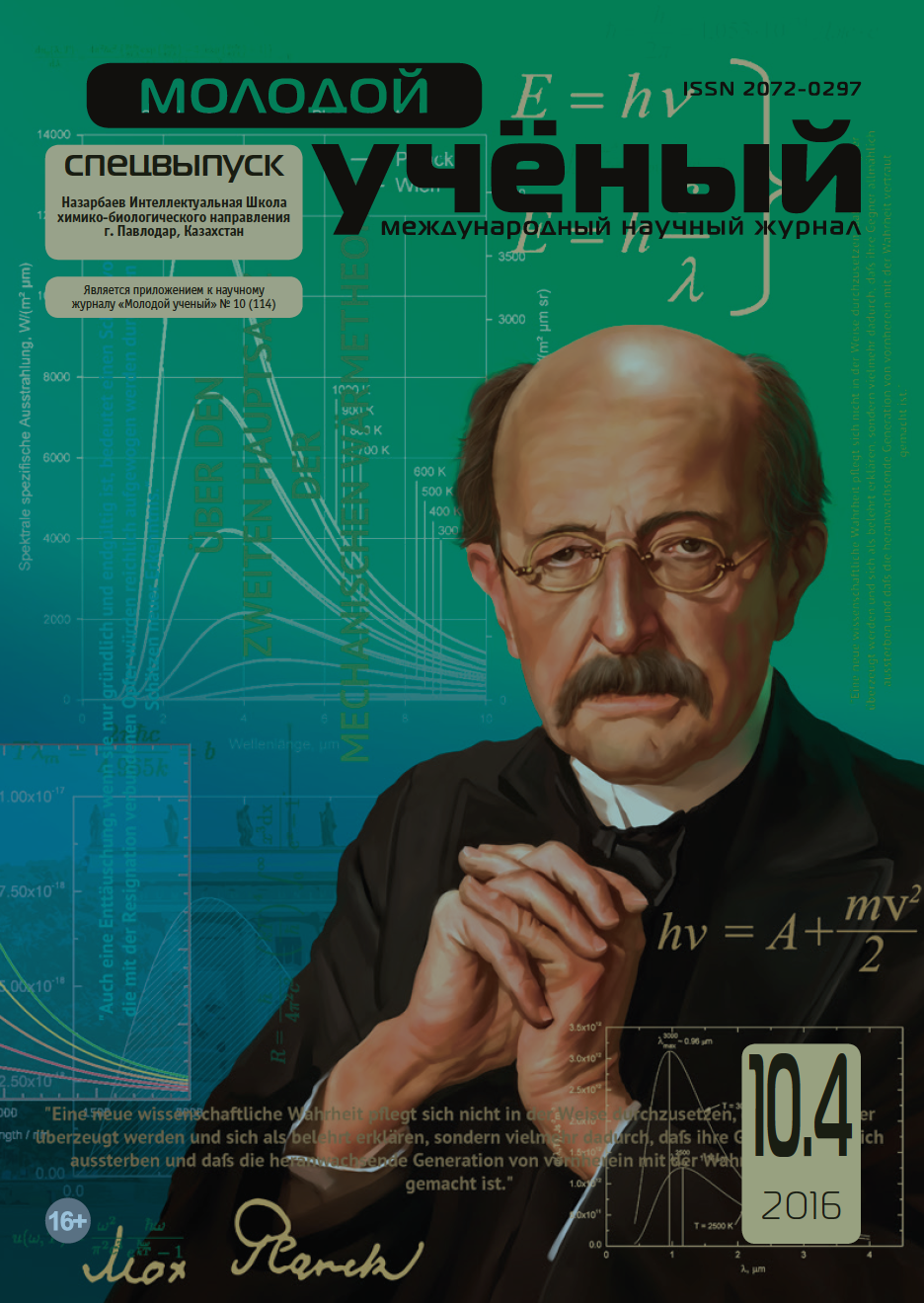 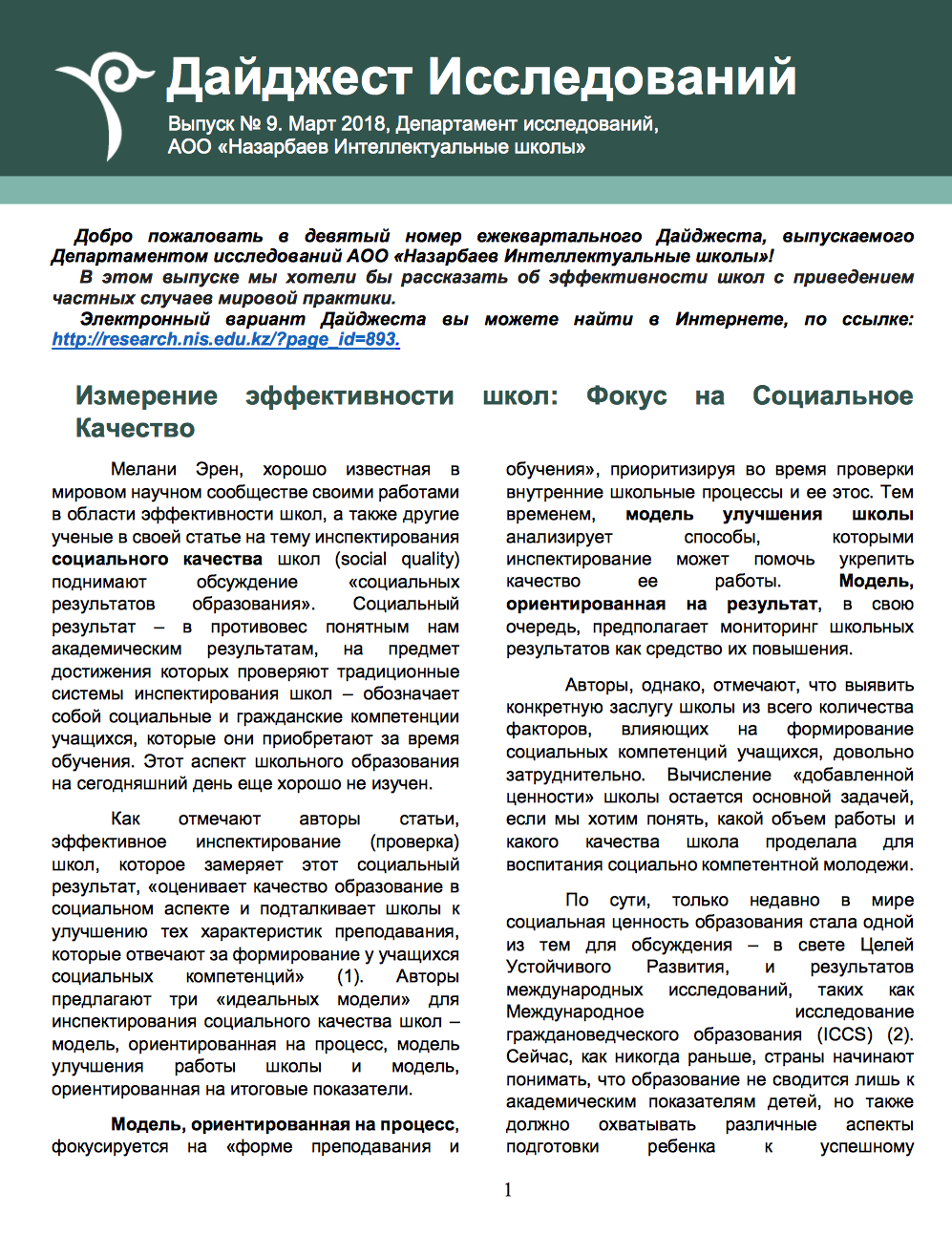 12
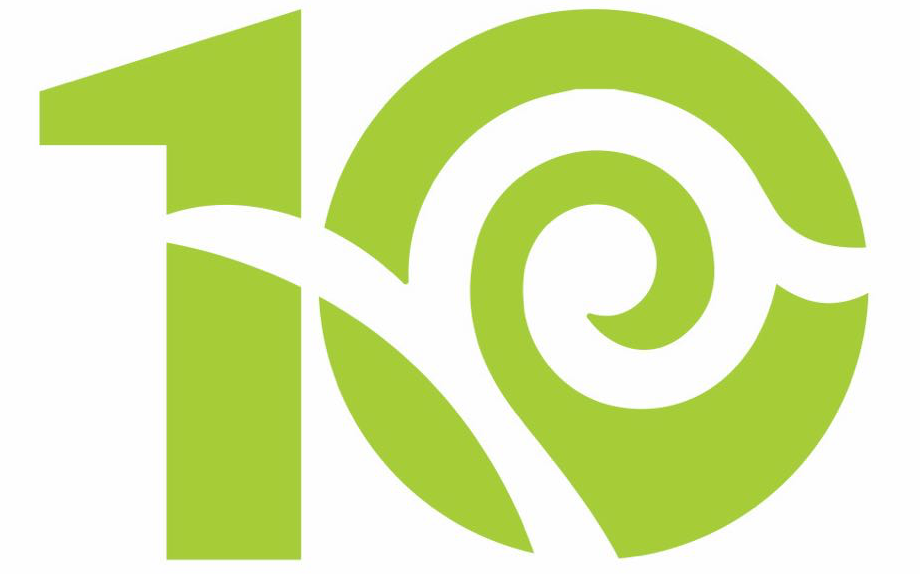 Исследовательский потенциал АОО
13
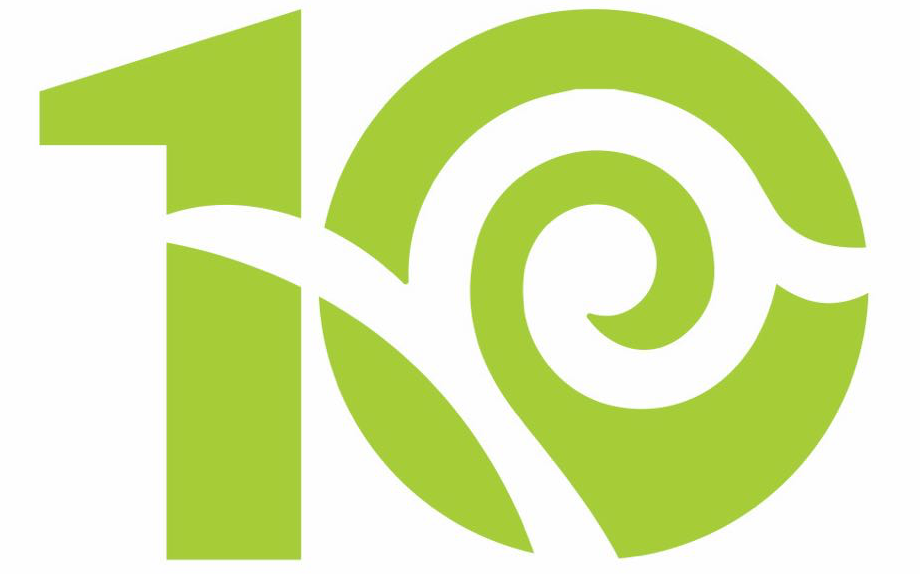 NIS RESEARCH/ NIS ИССЛЕДОВАНИЕ
http://research.nis.edu.kz/
На сайте можно ознакомиться с:

исследовательскими проектами, проводимыми внутренними и внешними исследователями; 
аналитическими докладами; 
нормативно- правовыми документами;
этическим кодексом;
процедурами по получению одобрения на проведение исследований в Интеллектуальных школах;
учебными курсами для наращивание исследовательского потенциала;
14
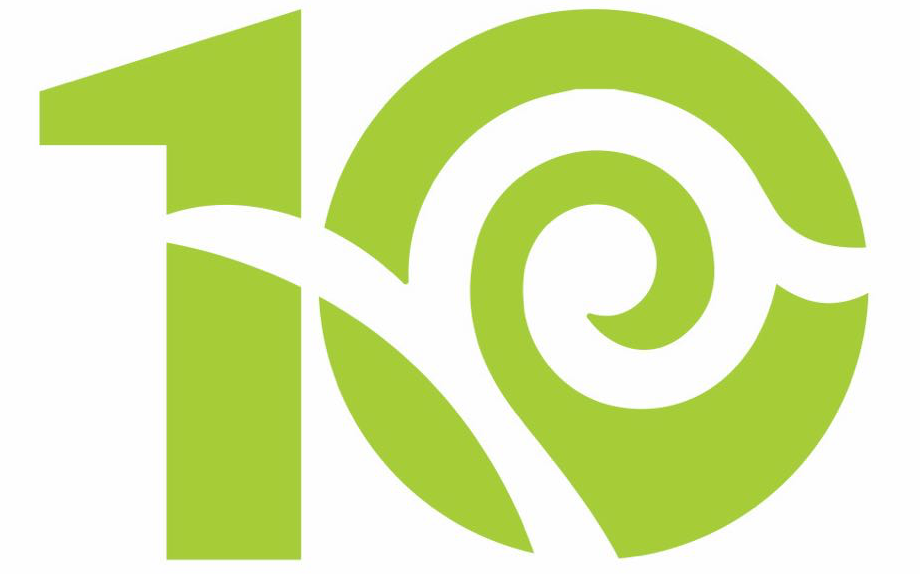 Развитие исследовательской культуры в АОО
РУКОВОДИТЕЛЯМ Департаментов и Центров необходимо принять активное участие в работе НКС (следующее заседание -28 августа 2018 г.);
РУКОВОДИТЕЛЯМ Департаментов/Центров/Школ необходимо определить ответственного сотрудника для координации исследовательской деятельности; 
ДИ АОО необходимо установить тесное взаимодействие с сотрудниками Департаментов/Центров/Школ по исследовательской деятельности;
ВСЕМ СТРУКТУРНЫМ ПОДРАЗДЕЛЕНИЯМ необходимо предоставлять доступ на проведение исследований только в соответствии с Этическим Кодексом и Процедурами по получению одобрения на проведение исследований;
ДИ АОО разработать Базы Образовательной Статистики и МЕДИАТЕКУ исследовательской литературы;
ДИ АОО и ВСЕМ СТРУКТУРНЫМ ПОДРАЗДЕЛЕНИЯМ обеспечить публикацию результатов исследований на сайте АОО и в МЕДИАТЕКЕ;
ВСЕМ СТРУКТУРНЫМ ПОДРАЗДЕЛЕНИЯМ обеспечить передачу результатов исследовательских работ, проведенных на базе АОО, Школ в ДИ АОО;  
ДИ АОО продолжить учебные курсы и вебинары по наращиванию исследовательского потенциала АОО и развитие исследовательской культуры в АОО.
15
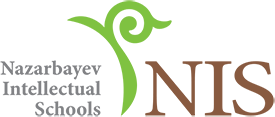 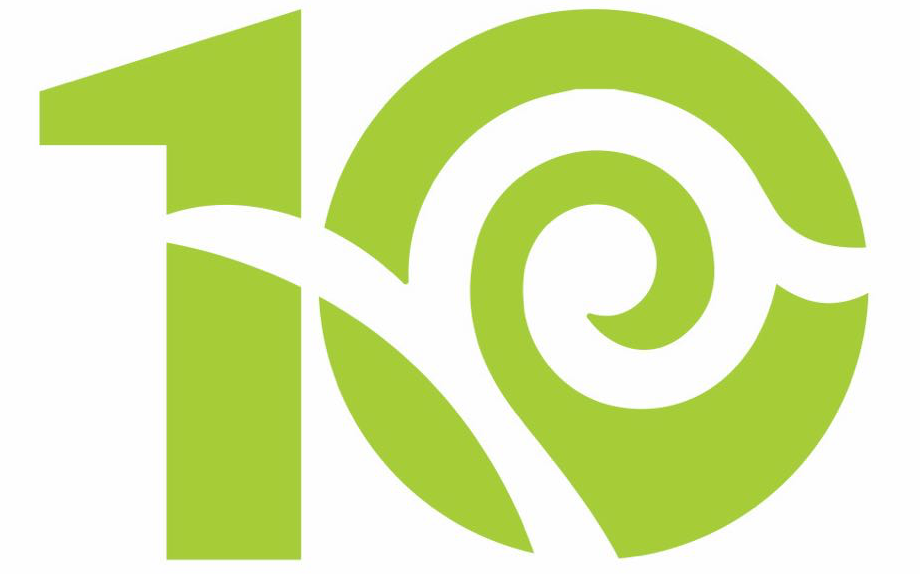 Спасибо за Внимание!
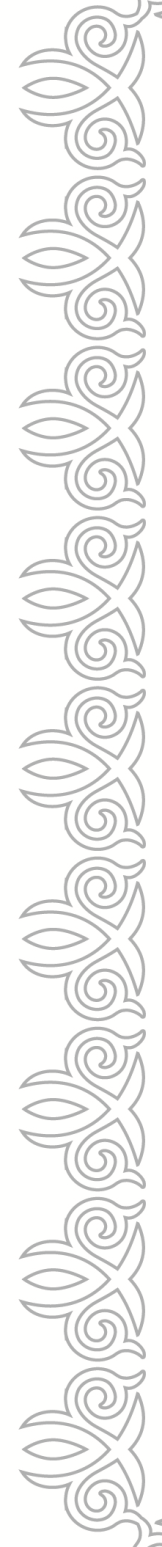 Назипа Аюбаева
Августовская Конференция АОО «Назарбаев Интеллектуальные школы»

Астана – 23-24 август 2018 год
16